Otroci sveta
UNICEF  20 November - svetovni dan otrok
Ana-Urška Konjajeva, 6. 10. 2019
VSEH OTROK NA SVETU JE 2,2 MILIJARDI
Vsak drugi otrok (1 milijarda) živi v revščini,
ena tretjina vseh otrok na svetu (640 milijonov) živi brez utrezne zaščite,
ena petina otrok (400 milijonov) nima dostopa do čiste pitne vode,
ena sedmina otrok (270 milijonov) nima dostopa do zdravstvenih storitev.
 Vir: UNICEF
ONOVNOŠOLSKI OTROCI, STARI OD 6 DO 14 LET
Vseh otrok na svetu osnovnošolske starosti je 750 milijonov,
124 milijonov otrok te starosti NE hodi v šolo, ni deležna izobraževanja; večina med njimi je deklic,
Več kot polovica vseh otrok osnovnošolske starosti ni dosegla znanja branja (51%).
OTROCI NEKOČ… PRED STO LETI
leta 1850
Pri nas okoli leta 1900
ZDA, 1909
ZDA, 1911
Nekje v Evropi
okoli leta 1900
Otroci v učilnici
V učilnicah po svetu - video
INTERESNE DEJAVNOSTI
ples
Firework
glasba
kriket
plavanje
aikido
borilne veščine
slikanje
branje
OTROŠKE IGRE
foto igre na spletu
Indonezija
Prostočasje V naravi
Vsi otroci ne morejo hoditi v šoloin nimajo časa za igro
Otroci po svetu so različno oblečeni
Kenija
Nepal
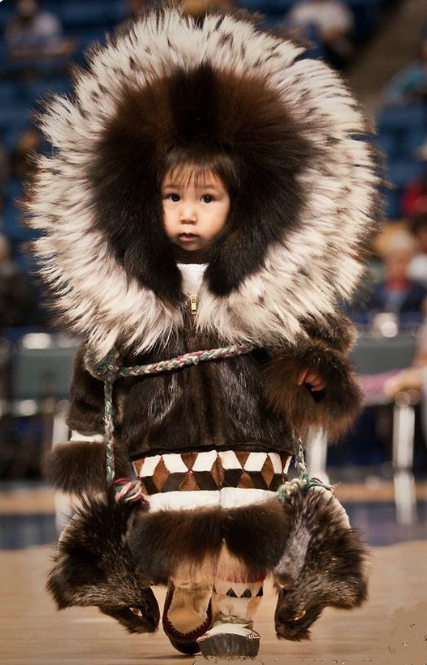 Tahiti
Aljaska
Beludžistan
Kirgizija
OTROKOM OTROŠTVO, IZOBRAŽEVANJE IN IGRO!
VIRI:
http://uis.unesco.org/en/news/education-data-release-one-every-five-children-adolescents-and-youth-out-school
https://unesdoc.unesco.org/ark:/48223/pf0000259338 
https://www.dw.com/en/unesco-264-million-children-dont-go-to-school/a-41084932 
Raziskovalna naloga Drugačnost v Afriki: Anja Majger in Janja Stvarnik, OŠ Ljubečna https://www.knjiznica-celje.si/raziskovalne/4200607613.pdf
https://www.domovina.je/vcasih-so-otroci-ves-dan-delali-na-njivi-danes-jim-je-tezko-v-klet-po-krompir/
KONEC